Sea Salt Enhances El Niño Variability
Objective
Determine the relationships between sea salt emissions and El Niño cycle, and quantify contributions of sea salt to El Niño variability
Approach
Perform simulations with and without interannual variations of sea salt emissions.
Quantify the inter-annual changes in sea salt emissions associated with El Niño cycle.
Estimate the contributions of sea salt emissions to El Niño variability.
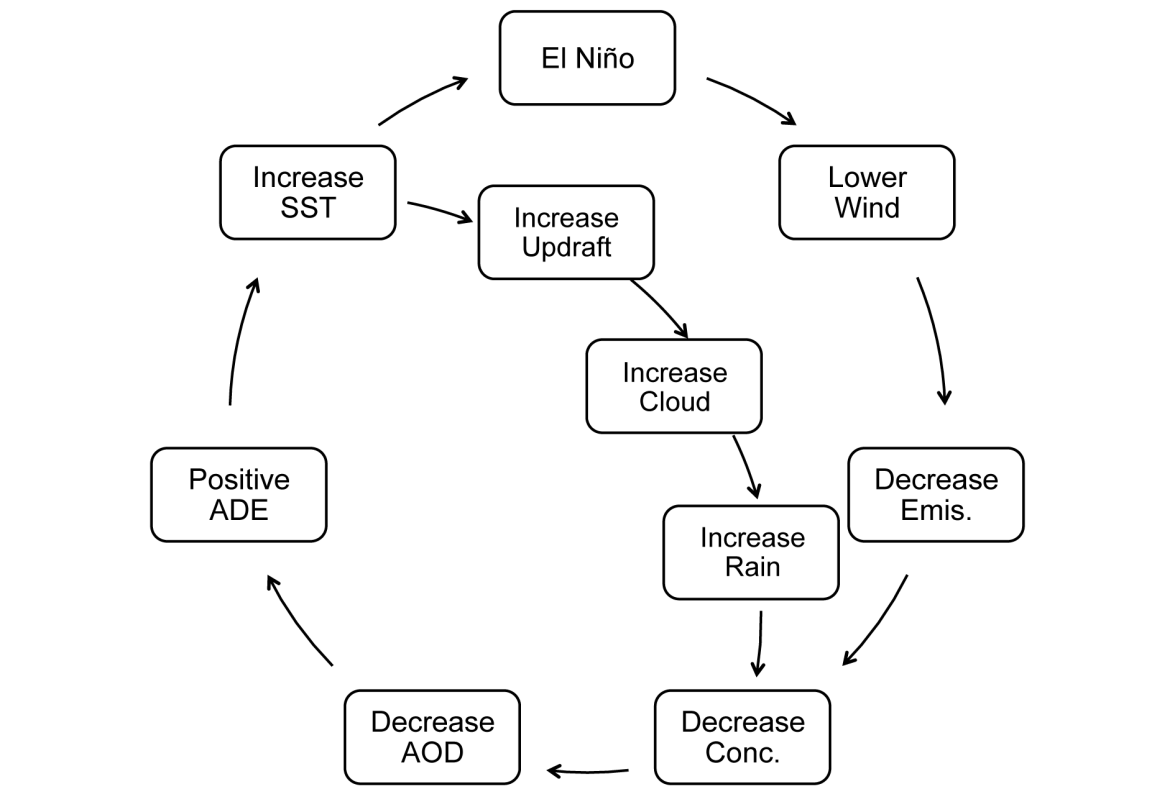 Positive sea salt emission - El Niño feedback
Impact
Changes in sea salt emissions enhance El Niño variability by 10%.
Yang Y, L Russell, S Lou, M Lamjiri, Y Liu, B Singh, and S Ghan. 2016. “Changes In Sea Salt Emissions Enhance ENSO Variability.” Journal of Climate, early online. DOI: 10.1175/JCLI-D-16-0237.1
[Speaker Notes: https://www.pnnl.gov/science/highlights/highlights.asp?division=749]